Figure 4. Alignment of CO pattern with imaged ocular dominance maps. Case 2. (A) Large field view of CO section ...
Cereb Cortex, Volume 18, Issue 3, March 2008, Pages 516–533, https://doi.org/10.1093/cercor/bhm081
The content of this slide may be subject to copyright: please see the slide notes for details.
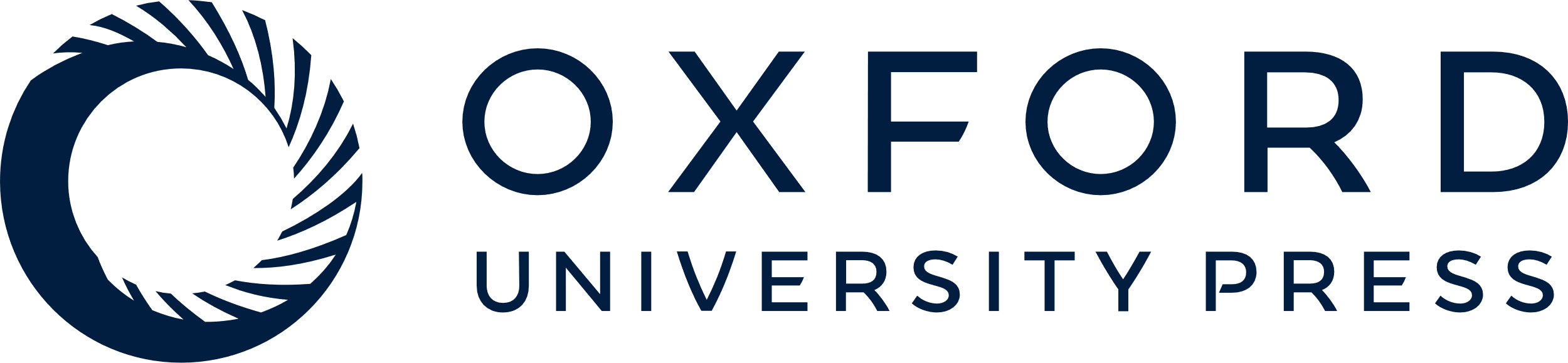 [Speaker Notes: Figure 4. Alignment of CO pattern with imaged ocular dominance maps. Case 2. (A) Large field view of CO section containing imaged cortical region in Figure 3. This is one of the top layers containing visible vessel patterns. Tissue underlying lunate sulcus (very top of image) has been opened and flattened. The large break in tissue (asterisk) is a tear in the tissue. (B) Alignment of imaged blood-vessel map with tissue. Blood-vessel patterns were aligned. Fluorescent tracer injection locations (red dots) were also used as initial crude alignment guides. Inset illustrates one of the fluorescent tracer injection sites (see Supplemental Fig. S1). (C) Cytochrome stained section overlaid with ocular dominance mask (from D) which shows that CO blobs are aligned along center of ocular dominance stripes. CO section is from approximately 400-μm depth which shows blob pattern. Field of view is the same as vessel map shown in (B). In this case, the tear in tissue has prevented good staining of stripe structure in V2. (D) Ocular dominance (OD) map (left eye minus right eye), same as in Figure 3B. Scale bars: 1 mm.


Unless provided in the caption above, the following copyright applies to the content of this slide: © 2007 The AuthorsThis is an Open Access article distributed under the terms of the Creative Commons Attribution-NonCommercial-NoDerivs licence (http://creativecommons.org/licenses/by-nc/3.0/) which permits non-commercial reproduction and distribution of the work, in any medium, provided the original work is not altered or transformed in any way, and that the work is properly cited. For commercial re-use, please contact journals.permissions@oup.com]